Муниципальное бюджетное дошкольное образовательное учреждение города Иркутска детский сад № 40
Совместный творческий проект с детьми старшего дошкольного возраста «Я в мире Эмоций»
Автор: педагог-психолог
Бутакова Светлана Витальевна
По продолжительности проведения: проект долгосрочный, 1 год
(продолжительность – 2022-2023 учебный год).

Участники проекта: дети среднего и старшего дошкольного возраста, воспитатели, педагог-психолог, родители.

Объект: дети среднего дошкольного возраста от 4 до 5 лет

Цель проекта: развитие социального и эмоционального интеллекта, эмоциональной отзывчивости, сопереживания, формирование готовности к совместной деятельности со сверстниками, с другими детьми, формирование уважительного отношения и чувства принадлежности к своей семье и к сообществу детей и взрослых в образовательной организации.
Задачи:
Изучить теоретические основы эмоционально – волевого развития личности дошкольника, подборка и анализ методической литературы;
Выявить соотношение между формированием эмоциональной сферы и возрастными особенностями детей дошкольного возраста;
Создать условия для ознакомления детей с миром эмоций и способами адекватного выражения своего эмоционального состояния через игру.
Разработать систему совместных мероприятий, комплекс игр, упражнений, психологических и театральных этюдов по формированию эмоциональной сферы детей дошкольного возраста ;
Внедрить проект в образовательный процесс.
Познакомить и научить детей различать и понимать эмоции; учить рассказывать о них; передавать заданное эмоциональное состояние, используя различные выразительные средства; переключаться с одного эмоционального состояния в противоположное; соотносить свои эмоции, чувства с эмоциями и чувствами других людей, сравнивать их, и саморегулировать их таким образом, чтобы было комфортно им самим и окружающим их людям.
Повысить уровень информированности родителей в вопросах формирования положительной эмоционально – личностной сферы дошкольника, привлечь родителей в совместную деятельность.
Мероприятия проекта
Результаты проекта
Проект «Я в мире Эмоций» находится на стадии реализации, поэтому результаты проекта промежуточные.

Промежуточные результаты наблюдений показали, что проводимая работа дала положительный результат: 
в группе изменился психологический климат, детям стало уютно и комфортно; воспитанники стали более раскованы, более доброжелательны, охотнее идут на контакт;
у детей средней группы появилась потребность в общении. Наметилась тенденция к желанию общаться друг с другом.
Уровень эмоционального развития детей повысился: дети стали четко дифференцировать эмоции, различать их, соотносить эмоций с определенным состоянием человека, сказочного персонажа, определять свое состояние на момент «здесь и сейчас»
Продукты проекта, созданные детьми
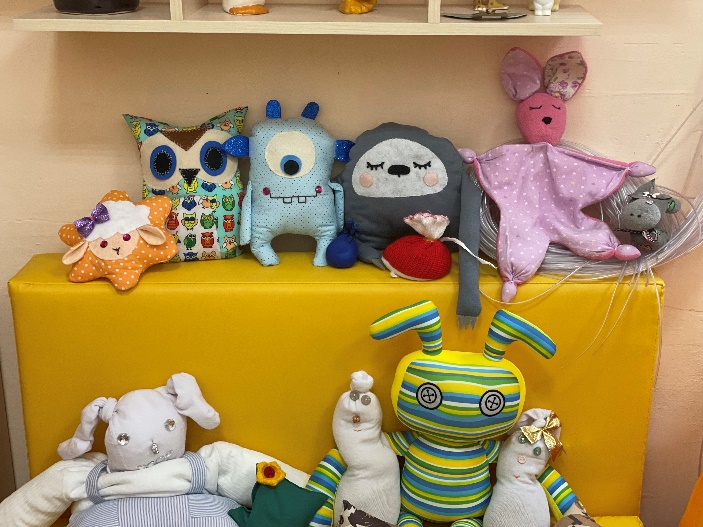 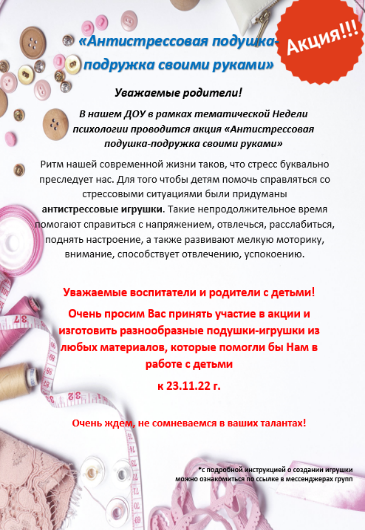 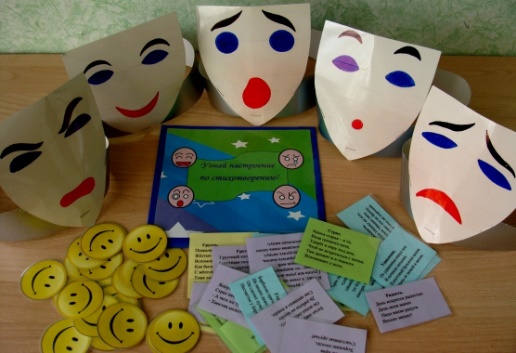 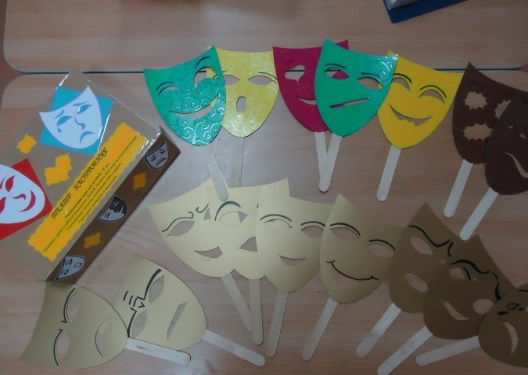 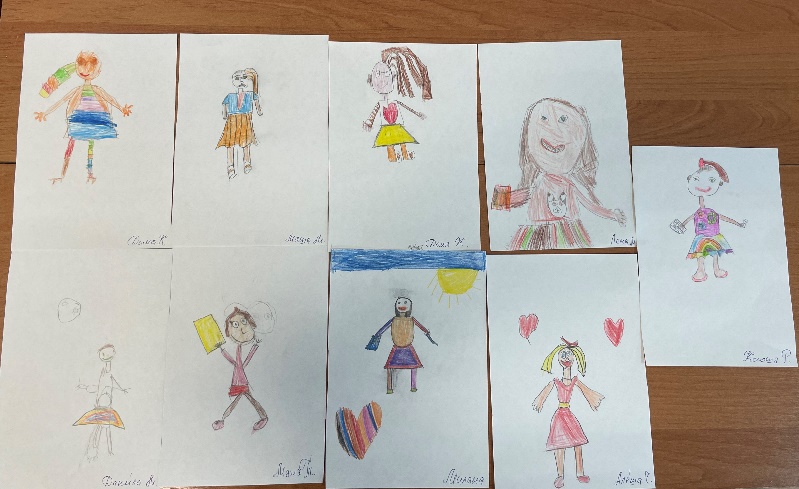 Подушка-игрушка «Антистресс»
Маски для игры 
«Театр настроения»
Выставка рисунков 
«Мое настроение»
Продукты проекта, созданные педагогом-психологом
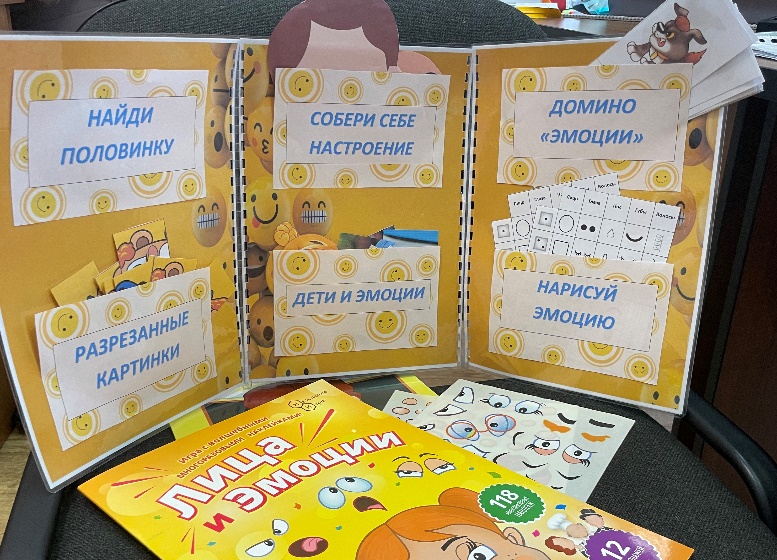 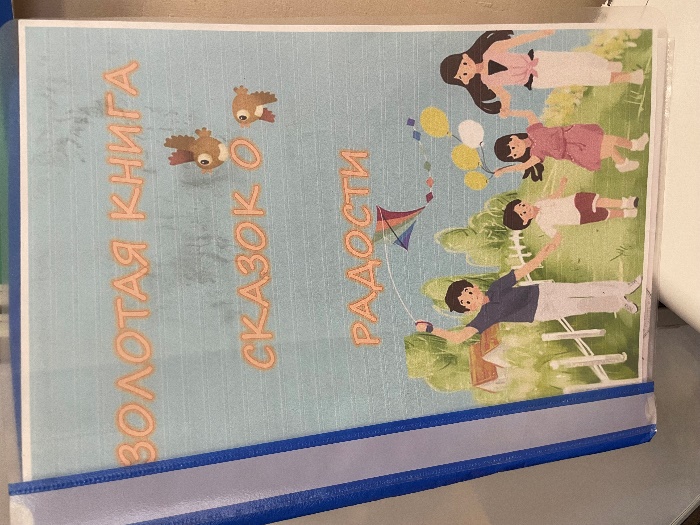 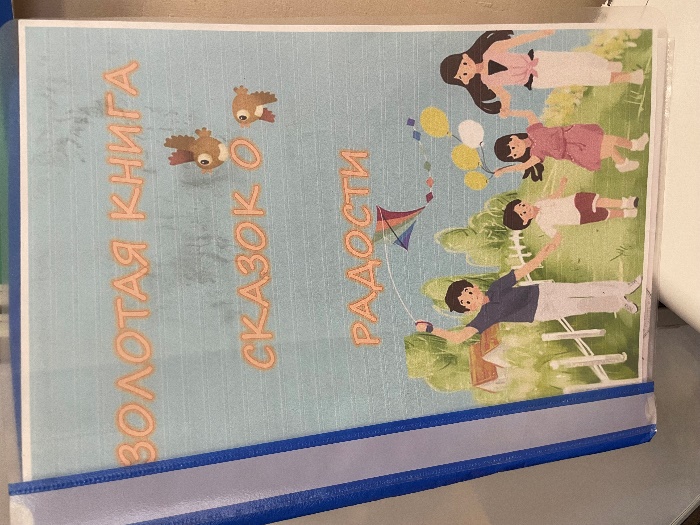 Лэпбук «Эмоции»
Оформление «Золотой книги сказок о Радости»
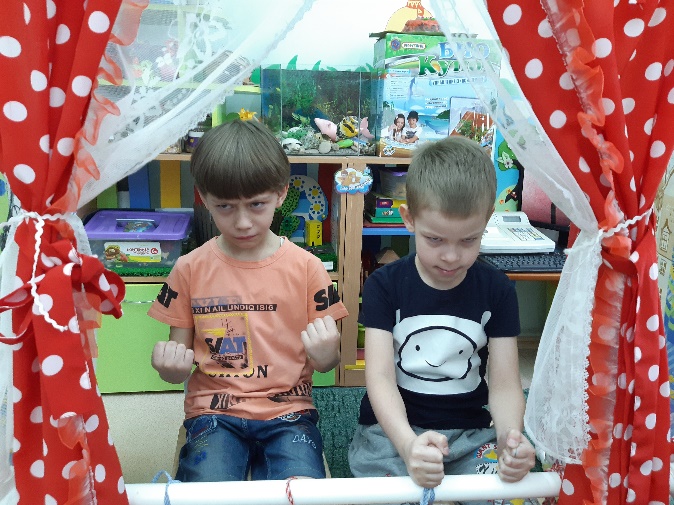 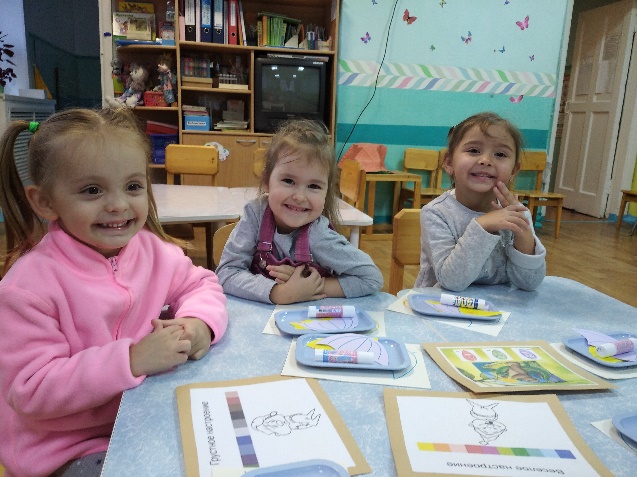 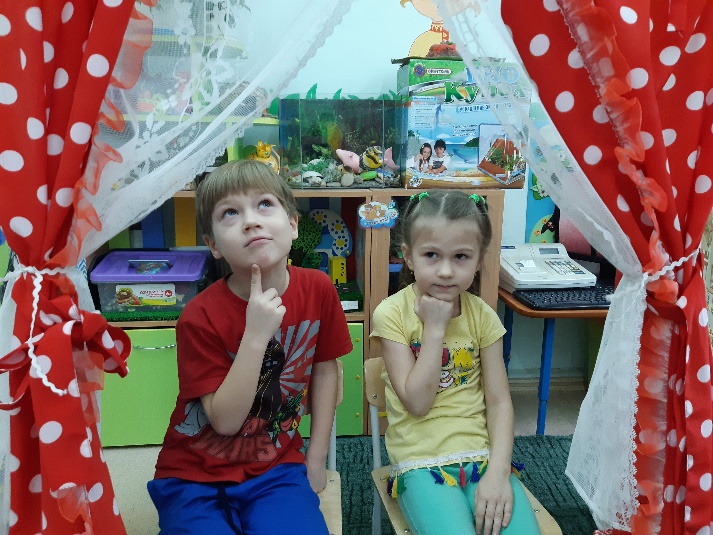 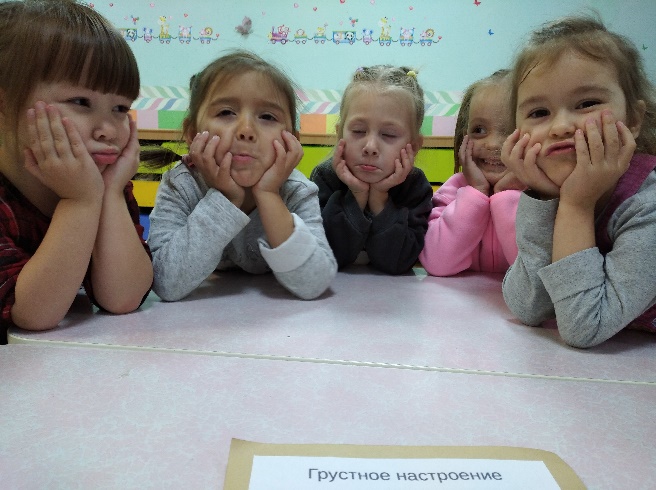 «Театр настроений»
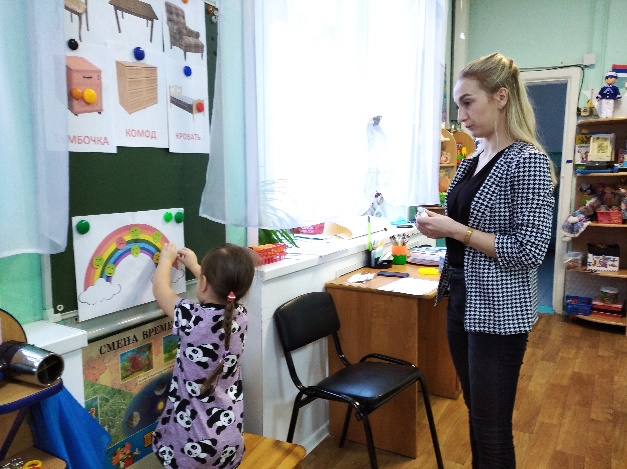 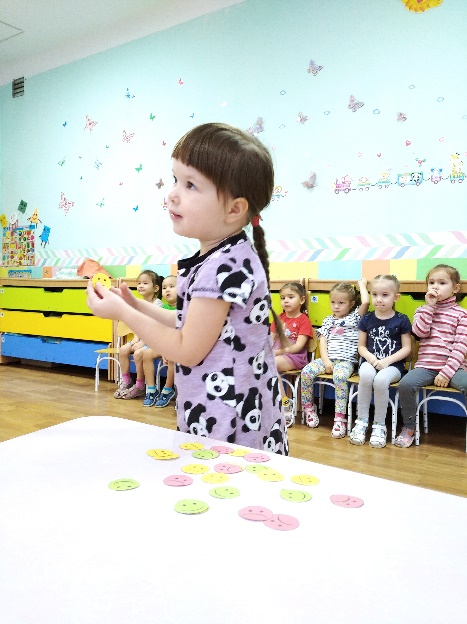 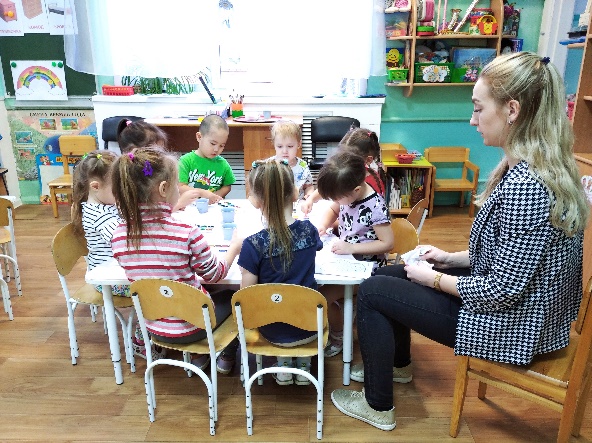 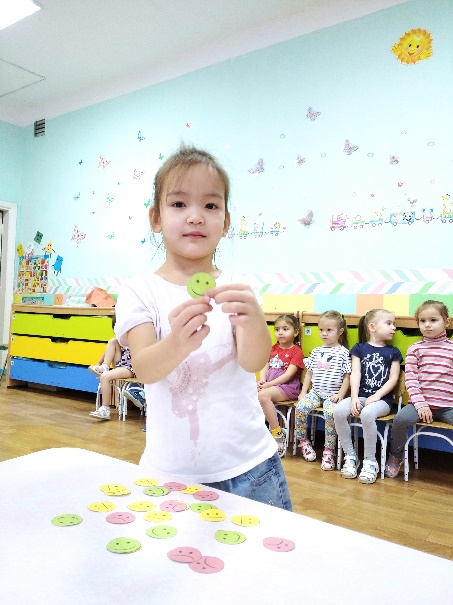 Наша первая встреча
Создаем свое настроение
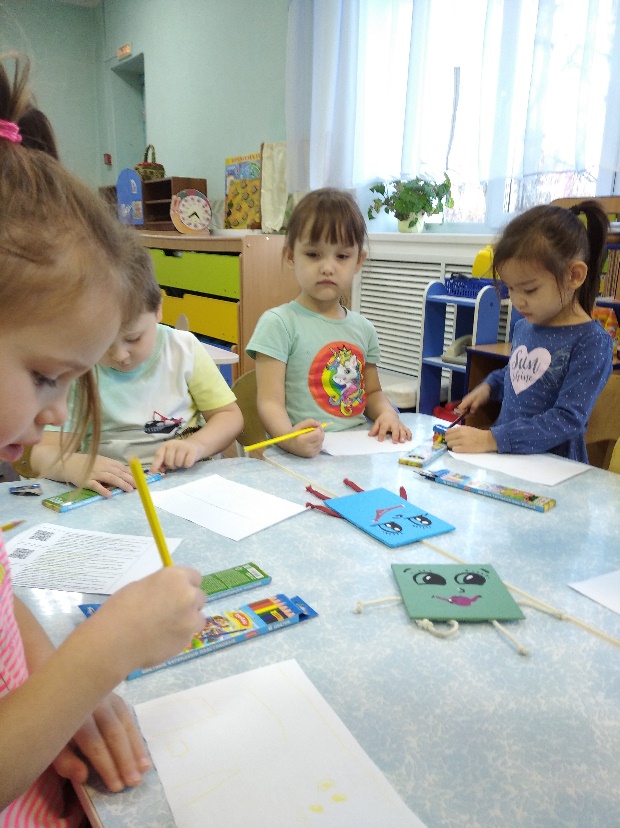 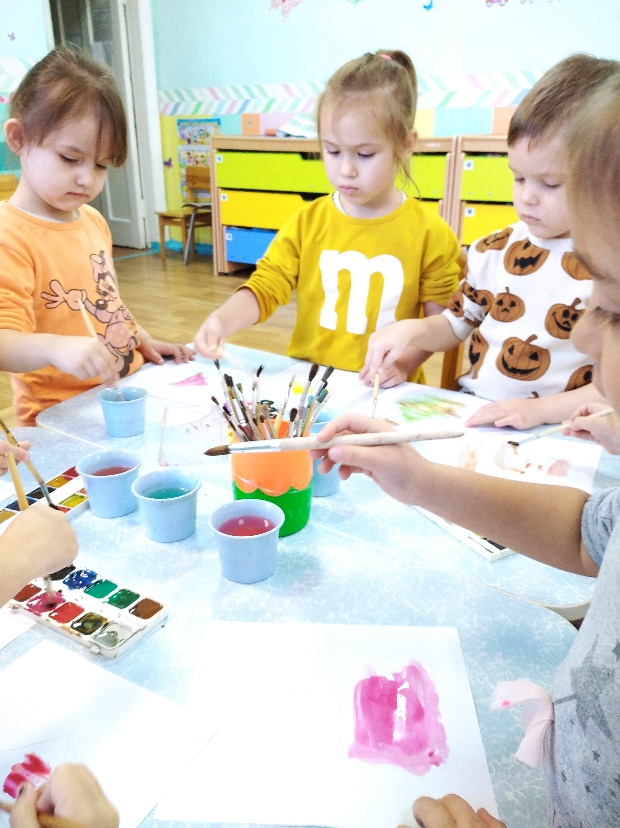 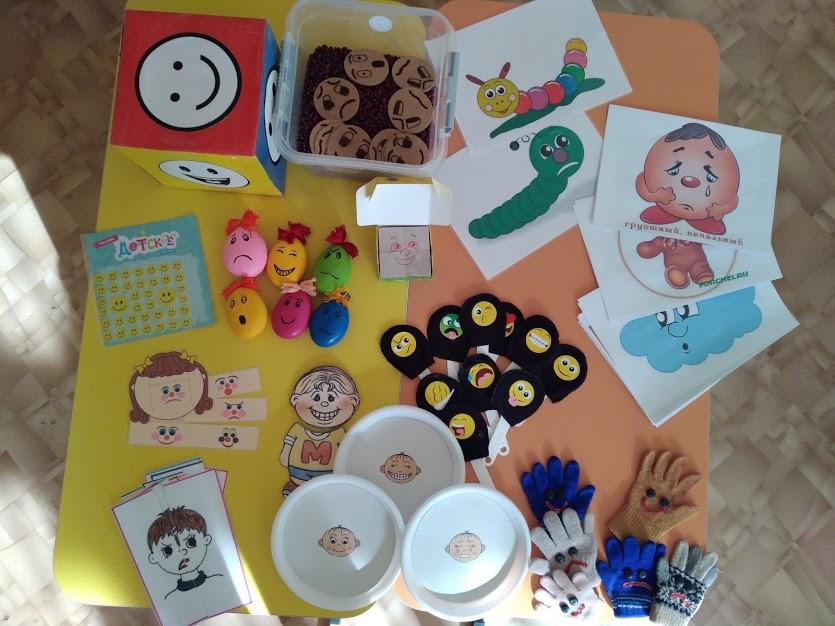 Уголок настроения в центре «Эмоций и настроений»
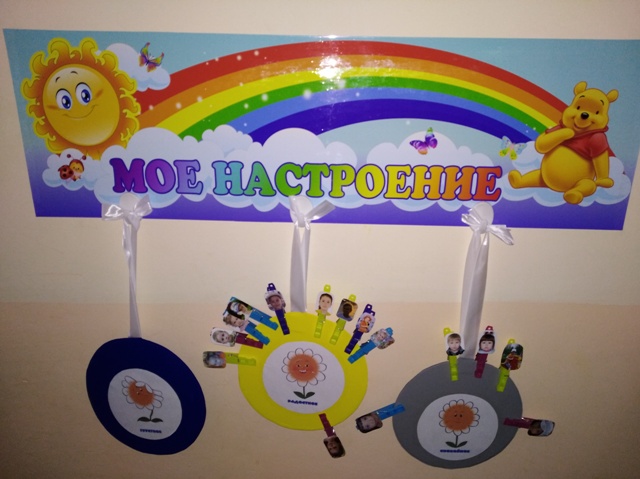 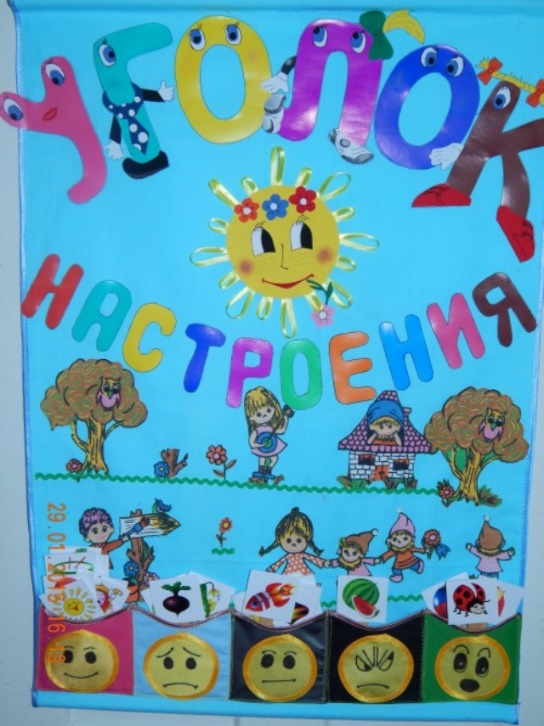 Дидактические игры
Уголок настроения в средней группе № 9 ДОУ
Пополнение РППС группы 
и центра «Эмоции и настроения»
Спасибо за внимание!